BEEx Electrification event:Con Edison slides
April 29, 2020
1
Con Edison Energy Efficiency & Demand ManagementWe offer customer-focused energy-savings programs that result in electric and gas efficiencies and peak load reductions.
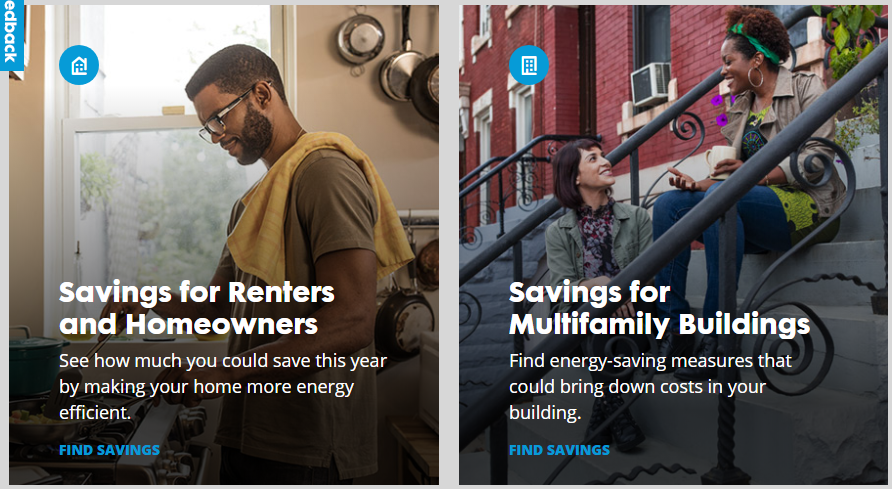 We are committed to:
Providing efficient energy solutions to all of our customers
Providing value to our stakeholders
Support the State and City with its ambitious energy and environmental goals
Reforming the Energy Vision (REV)
New Efficiency: New York
NYC Green New Deal
Check out our website: https://www.coned.com/en/save-money/rebates-incentives-tax-credits
2
Con Edison electrification under NYS Clean HeatSignificant upfront incentives for heat pump technologies
Eligibility: air- and ground-source, space and water heating, all customer segments, retrofit and new construction 
Timeline: Non-emergency work is currently on pause, but we are onboarding/transitioning contractors now in preparation for the future
*See NYS Clean Heat Program Manual for more details.
Check out our website: www.ConEd.com/heatpumps
3
Thank you!
Will Xia
Program Manager, Non-Pipeline Solutions
Energy Efficiency & Demand Management
xiaw@coned.com
4